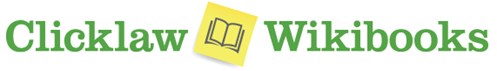 An Overview
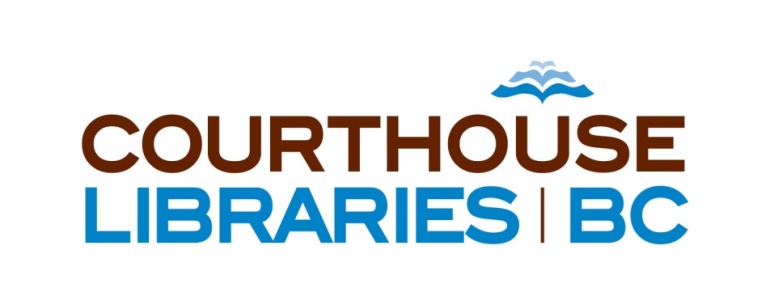 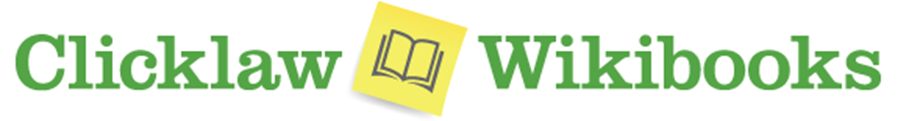 Collaboratively developed, plain language legal publications that are published online in a familiar Wiki format.
Operated by Courthouse Libraries BC in partnership with organizations such as:



Content can only be updated by pre-approved lawyers and PLEI organizations that volunteer as editors
Users can view online or download and print a page, a whole title, or a custom selection
Over 20 titles and counting with approximately 500,000 users annually 
British Columbia focused legal content
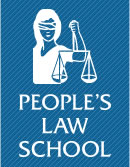 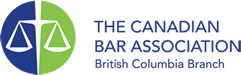 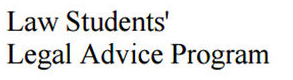 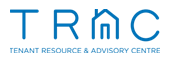 wiki.clicklaw.bc.ca
How does it work?
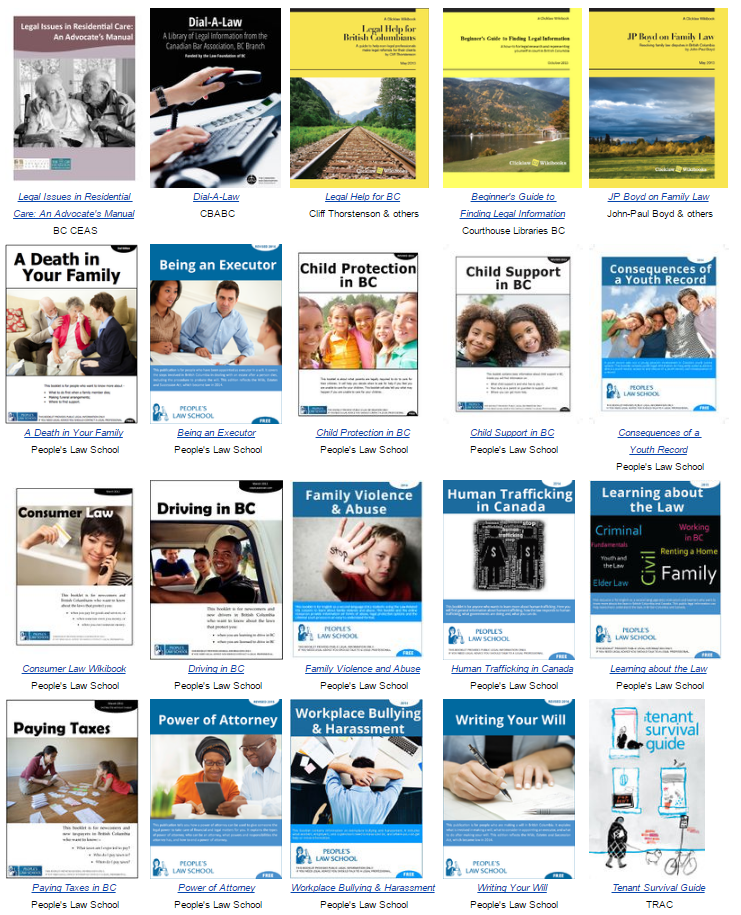 A growing community of participating PLEI organizations and legal professionals contribute content and help keep it accurate

While Courthouse Libraries BC manages the platform and helps recruit volunteer contributors
wiki.clicklaw.bc.ca
Example Clicklaw Wikibook: JP Boyd on Family Law
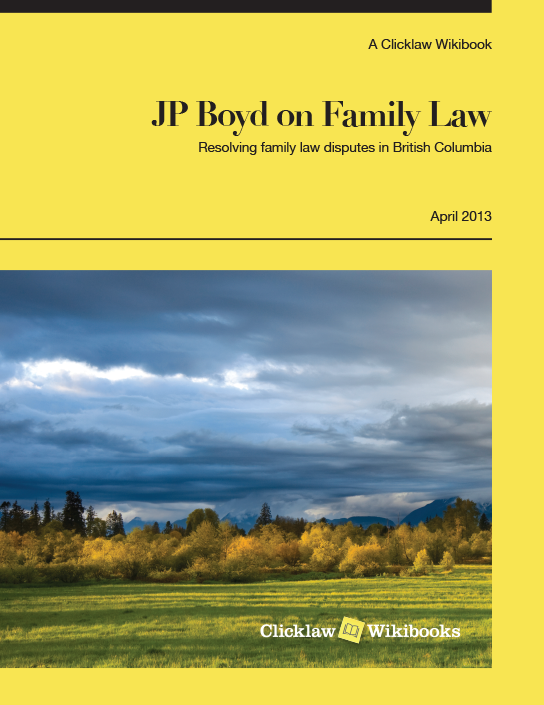 1,000+ pages of self-help material written by a former Vancouver family lawyer
30+ lawyers and judges contribute updates
Approximately 25,000 monthly users in 2016
Print version published and distributed to public libraries in BC (& available via print-on-demand)
wiki.clicklaw.bc.ca
Benefits of Clicklaw Wikibooks
For the User
Content is findable through search engines like Google
Easy to search within Wikibooks 
Familiar and simple look and feel
Plain language, accurate, current, accessible information
For the Provider
Low cost way to make content available online and in print 
Easy to administer and maintain currency
Part of a growing commons under the trusted Clicklaw name
wiki.clicklaw.bc.ca
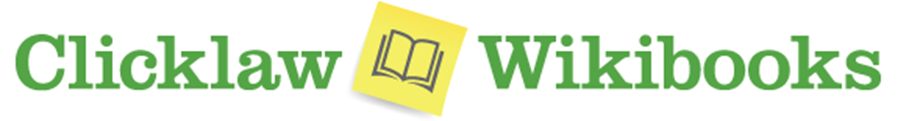 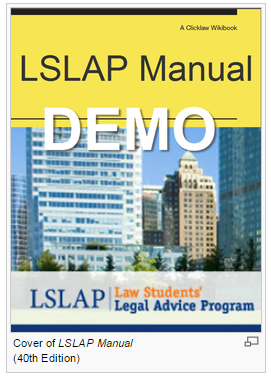 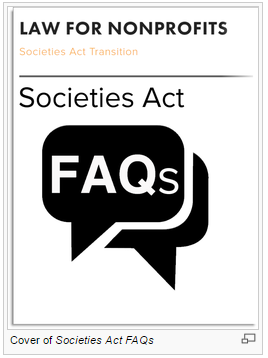 Coming soon!
[Speaker Notes: -New and Coming soon to the Wikibooks – all of the UBC LSLAP Manuals are being ported over to the wikibooks – having only been previously available in PDF format, they will be more easily readable and searchable on the wikibooks. Includes 22 chapters on all different areas of law, including family law, victims, worker’s compensation, creditors and debtors, mental health law, and more.-Also coming soon are some Societies Act Transition FAQs. Starting November 28 of this year, over 27,000 non-profit societies in BC must transition to the new Societies Act in the next two years. The Law for Non Profits organization has prepared a set of handy FAQs to help no profits understand the requirements.-How to hear about when these new titles launch? Subscribe to the Clicklaw blog!]
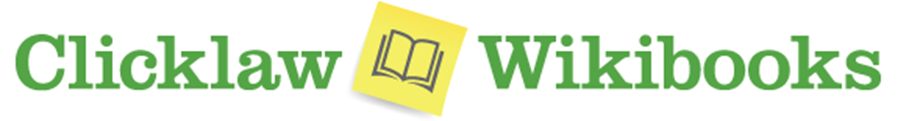 Contact Clicklaw Wikibooks with questions
http://wiki.clicklaw.bc.ca

editor@clicklaw.bc.ca